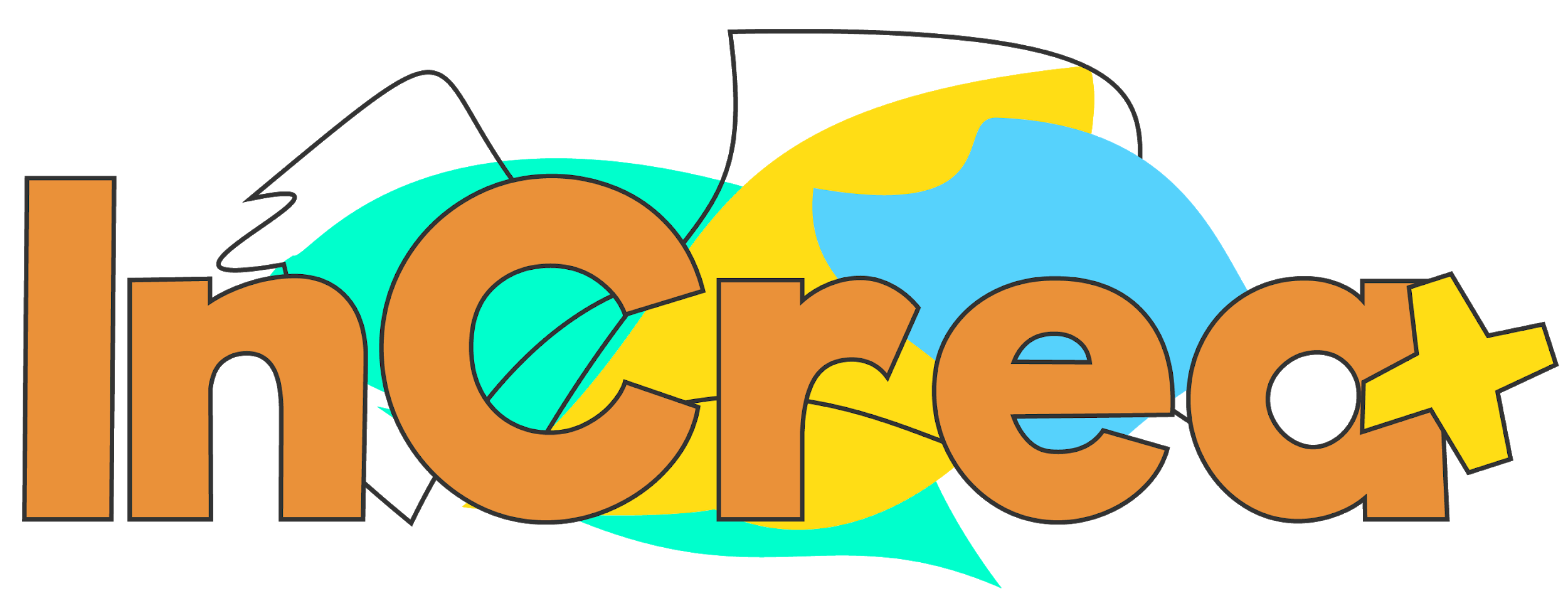 Inclusive CREAtivity through Educational Artmaking
How to select, prepare, implement, and assess activities foreseen in InCrea+ Curriculum
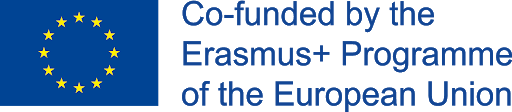 This project has been funded with the support from the European Union.
This material reflects the views only of the author, and the Commission cannot be held responsible for any use which may be made of the information contained therein.
Activity Selection
A range of activities are to be selected based on:

 the target group 
the specific risks
their capabilities 
the school’s resources 
availability and possibilities for engaging external experts and facilitators.
Activity Planning and Preparation
In order to properly prepare for and plan our activities, we need to ensure that we are in an inclusive environment. We need to:

Ensure socio-economic inclusion
Support cultural inclusion.  
Ensure there are no physical barriers.
Ensure the activity addresses cognitive challenges.
Ensure support for behavioural challenges.
Consider possible talent related challenges.
Activity Implementation
❖Define and enforce clear minimum standards for behaviour.
❖Deal sensitively with children who misbehave.
❖Create opportunities to listen to all children, 
❖Be aware of the specific needs of every child in the group.
❖Clearly display timetables and key information.
❖Use the UDL approach.
❖Don't compare the progress of one child to another; personal progress is key.
Activity Implementation
The teacher may decide to take up one or more of the following approaches:

Using network resources, that is involving experts

Including activities that take place in community settings

Selecting single-session activities

Choosing activities that develop along multiple sessions

Introducing crossover sessions with single activities
Evaluation
The evaluation is designed as part of the process of the implementation of the INCREA+ curriculum.

It is to be carried out at two stages:
After completion on an activity, by filling in the designated template
After completion of the entire training, by completing the teacher form and the evaluation by students.
Evaluation tools
Assessment of activity
The first tool is titled Assessment of activity. 
It is to be filled in by the teacher after completing an activity
Evaluation tools
Assessment of Learning outcomes
The second tool is titled Assessment of Learning Outcomes. 
It is to be filled in by the teacher after completing the entire training using the INCREA+ Curriculum.
Evaluation tools
Assessment of activity for students
The last tool is titled Assessment of activity for students. 
It is to be filled in by the each student and submitted anonymously after completing a set of activities or the entire training using the INCREA+ Curriculum.
evaluation
Evaluation is important, as it allows the teacher/trainer to collect data in regards to:
Achieving the goals
Learning outcomes
Effect on the students and their attitude/knowledge on inclusion
Necessary improvements for future implementation
Thank you for your attention!
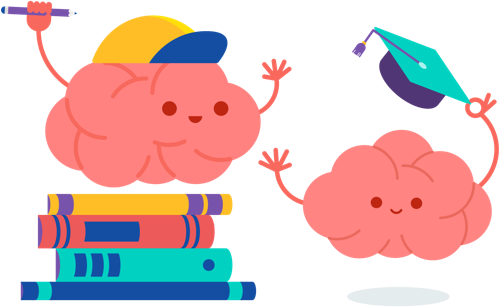